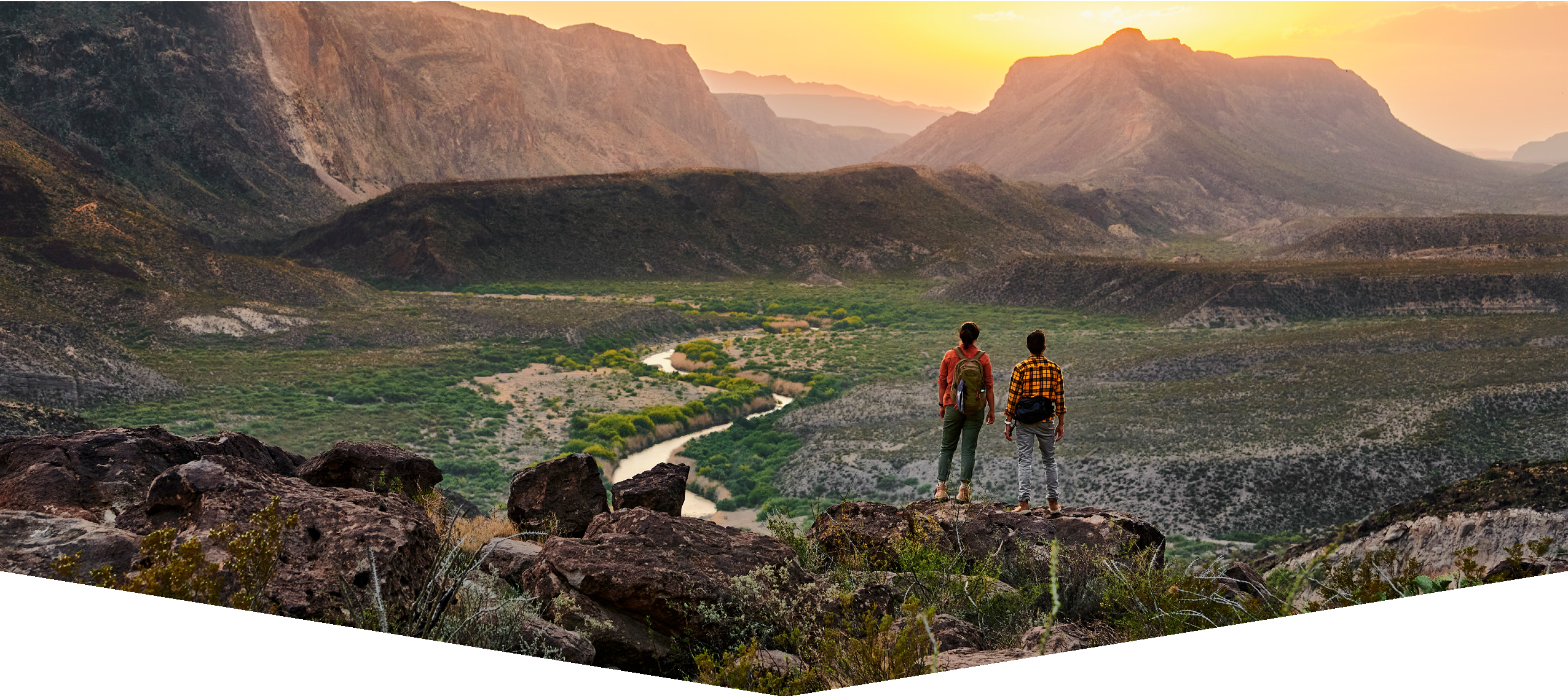 АНОНСИРАНЕ НА НОВ ПРОДУКТ
Instinct® 2 Series Здрави GPS смарт часовници
®
ПРЕГЛЕД НА ПРОДУКТА: 
Тези здрави GPS смарт часовници са достатъчно издръжливи, за да бъдат винаги с вас и достатъчно уникални, за да паснат на вашия стил. Освен това Instinct 2S Solar и Instinct 2 Solar разполагат със соларно зареждане, което ви дава неограничен живот на батерията в режим на смарт часовник1, за да можете да се възползвате от неограничените възможности на живота. Правете повече от това, което обичате с предварително заредени профили на активност за бягане, колоездене, плуване, силови тренировки и други. Останете свързани със смарт известия2 и Connect IQ™ съвместимост. Разберете тялото си по-добре с целодневно наблюдение на здравето3 за енергийни нива, стрес, сън, Pulse Ox4 и много други. Surf Edition модела предлага данни за приливи и отливи и сърф активност, а Camo Edition е с отличителен камуфлажен дизайн, който ви позволява да покажете на света, че правите нещата по свой собствен начин.
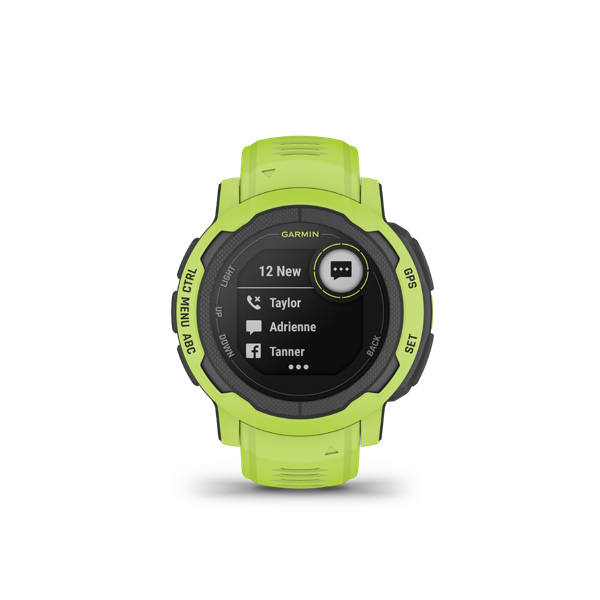 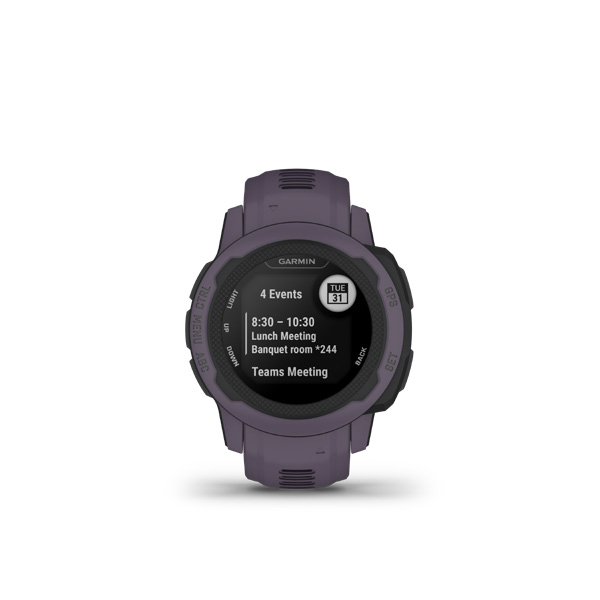 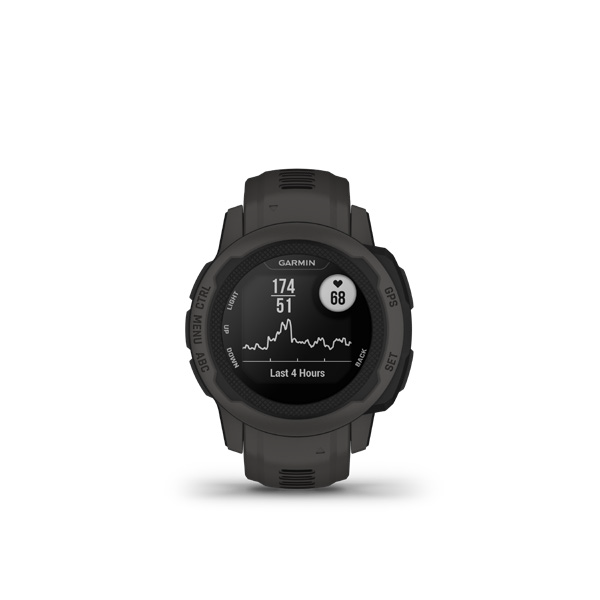 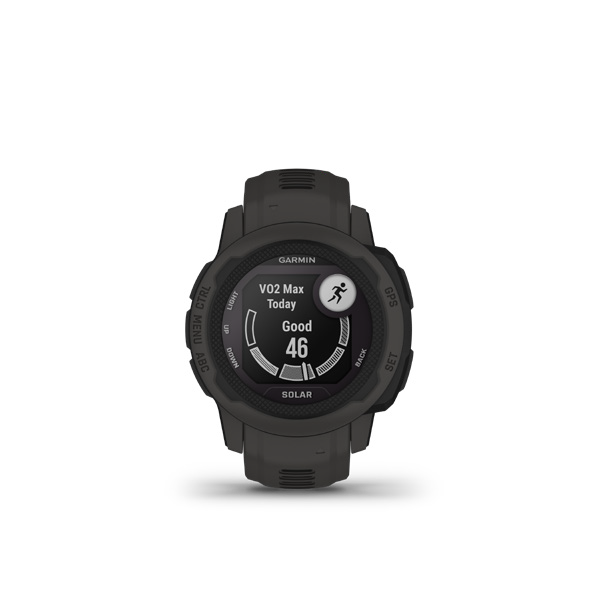 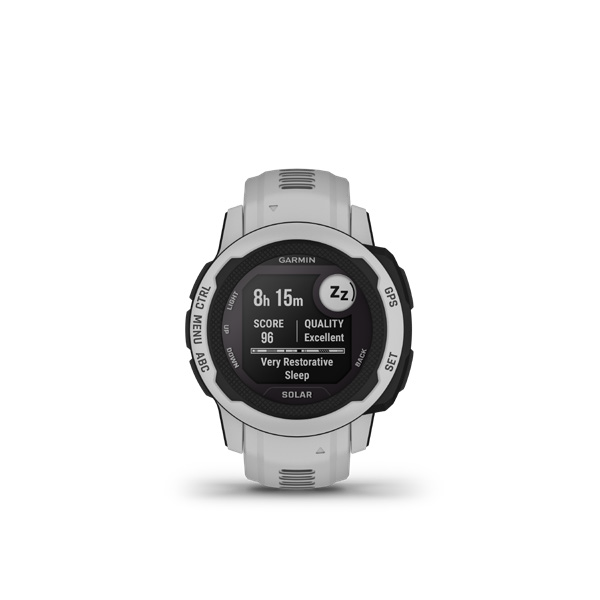 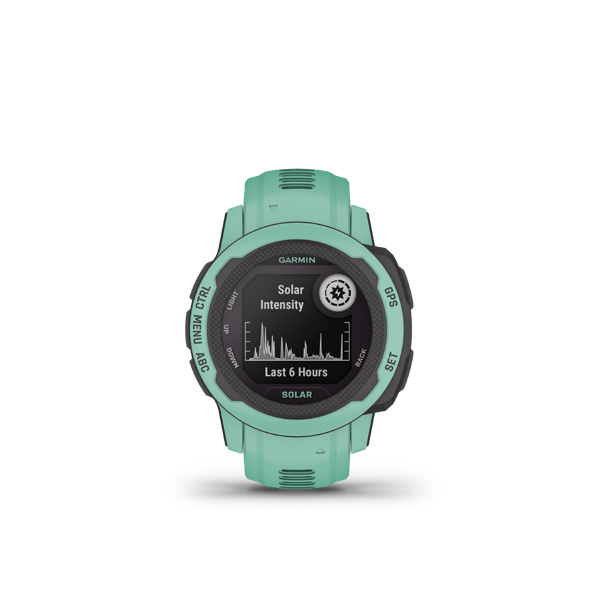 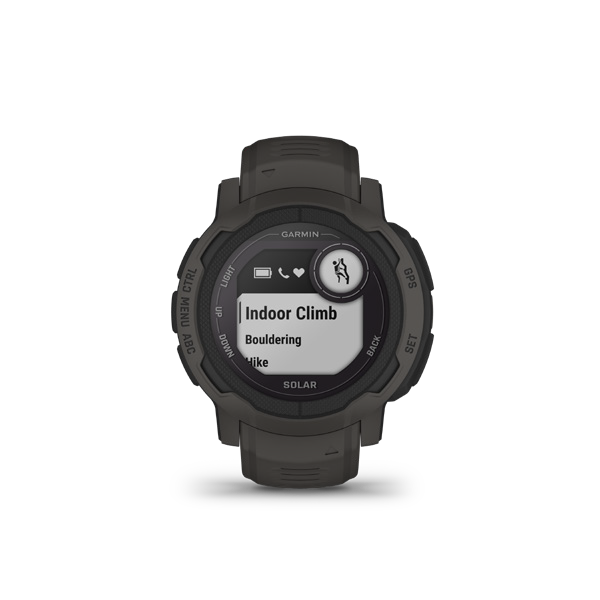 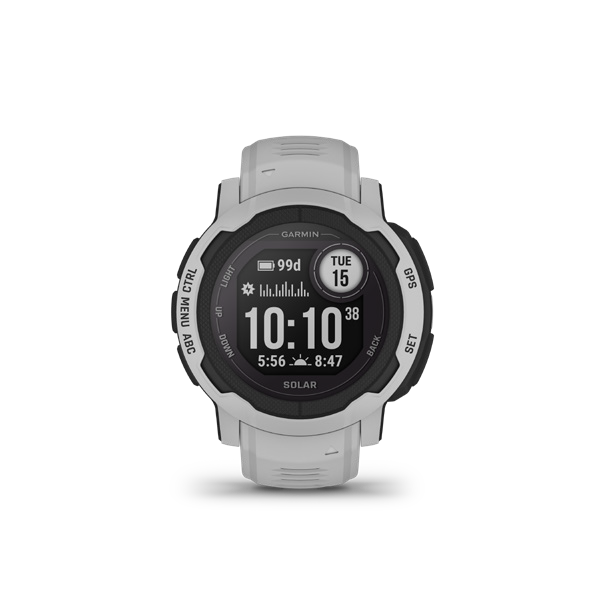 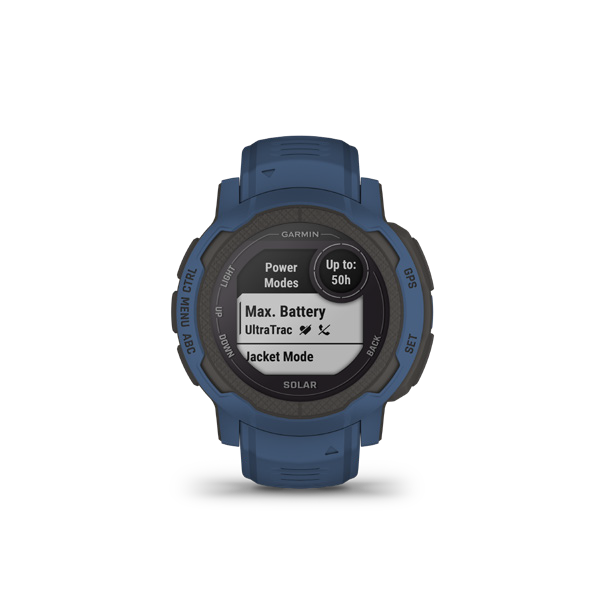 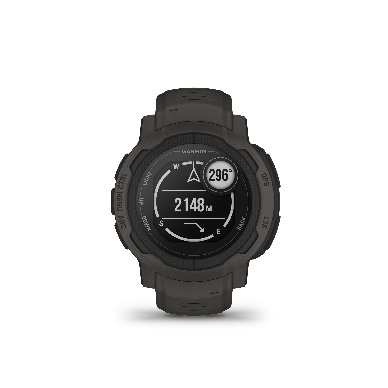 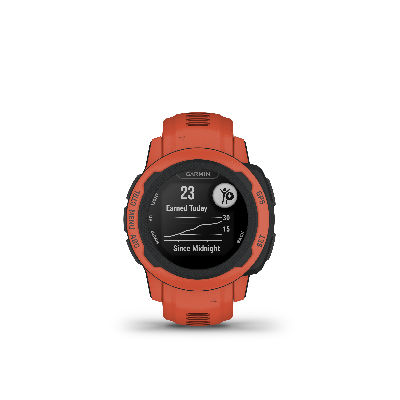 Instinct 2S, Instinct 2
Instinct 2S Solar, Instinct 2 Solar
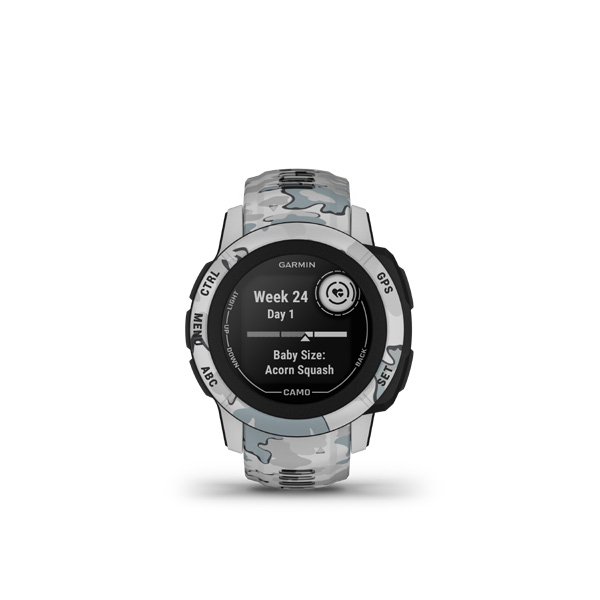 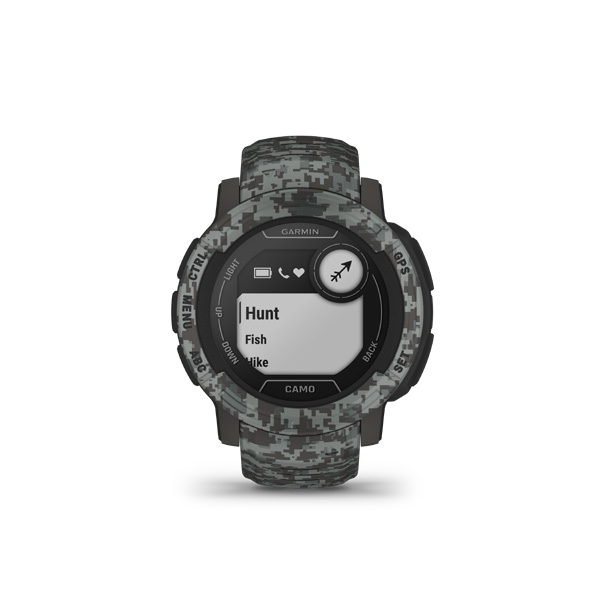 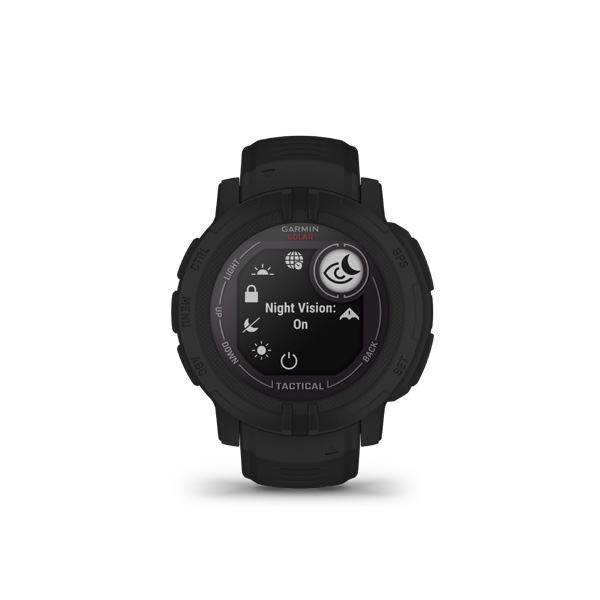 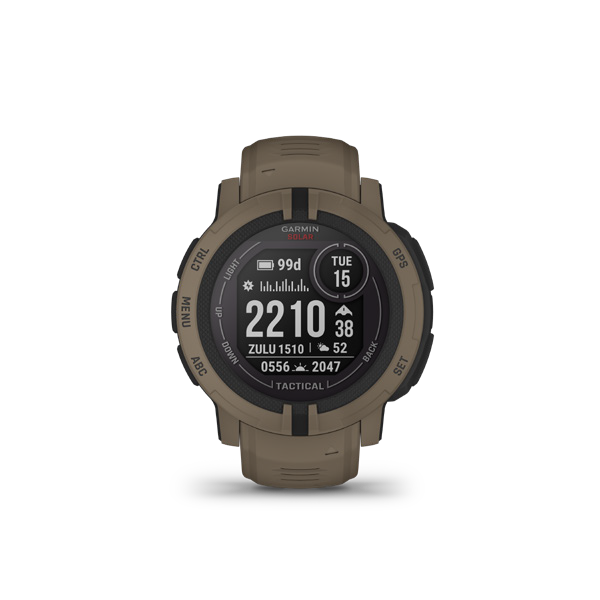 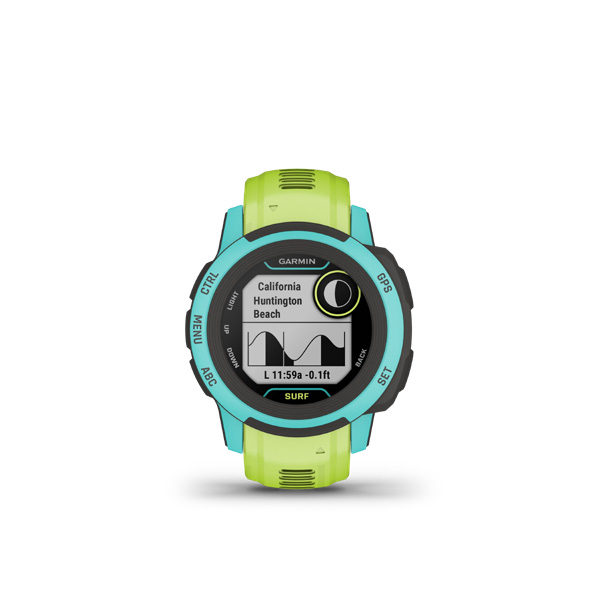 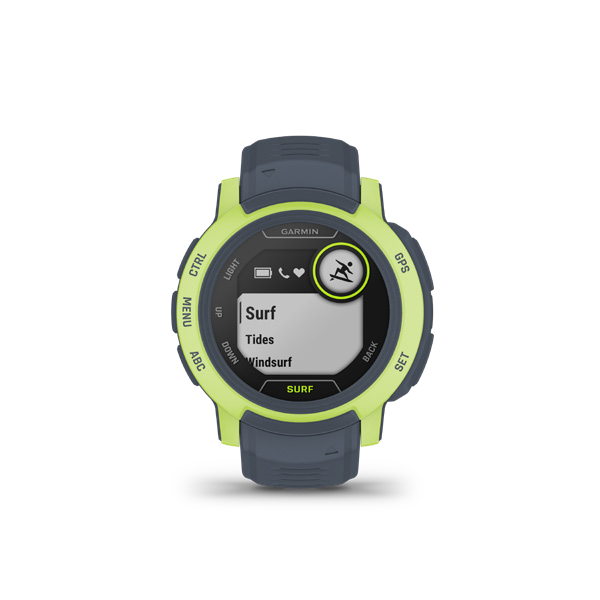 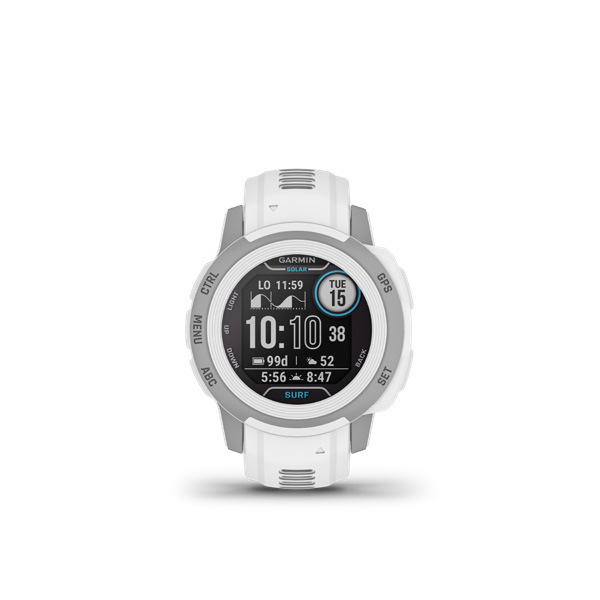 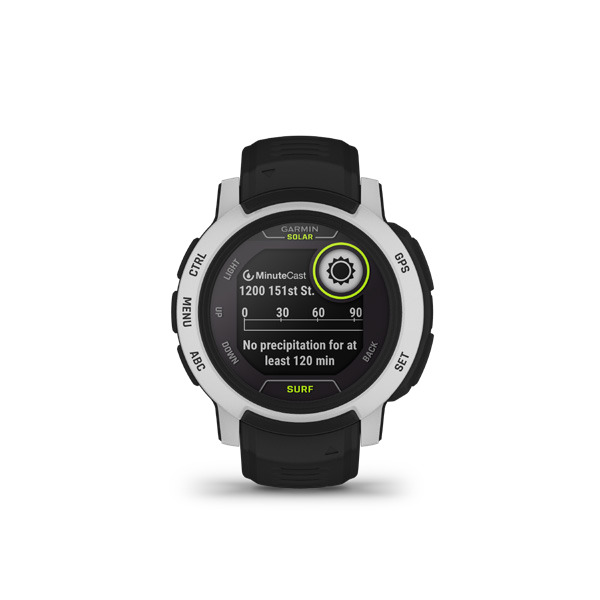 Instinct 2S, Instinct 2
Camo Edition
Instinct 2S, Instinct 2
Surf Edition
Instinct 2 Solar
Tactical Edition
Instinct 2S Solar,  Instinct 2 Solar  Surf Edition
2 of 7
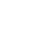 АНОНСИРАНЕ НА НОВ ПРОДУКТ
Instinct® 2 Series Здрави GPS смарт часовници
ОСНОВНИ ФУНКЦИИ:
НОВО
САМО ЗА SOLAR EDITION
НОВО
САМО ЗА SOLAR EDITION
НОВО
НОВО
НОВО
НОВО
НОВО
НОВО
НОВО
НОВО
НОВО
НОВО
НОВО
3 of 7
АНОНСИРАНЕ НА НОВ ПРОДУКТ
Instinct® 2 Series Здрави GPS смарт часовници
ОСВНОВНИ ФУНКЦИИ (ПРОДЪЛЖЕНИЕ):
Основни допълнителни функции на Instinct 2 Surf Editions
NEW
NEW
NEW
Instinct 2 Solar Tactical Edition допълнителни функции
НОВО
NOTE: Features not available in all models.
Confidential – Authorized dealers and distributors only. Redistribution is prohibited.
4 of 7
АНОНСИРАНЕ НА НОВ ПРОДУКТ
Instinct® 2 Series Здрави GPS смарт часовници
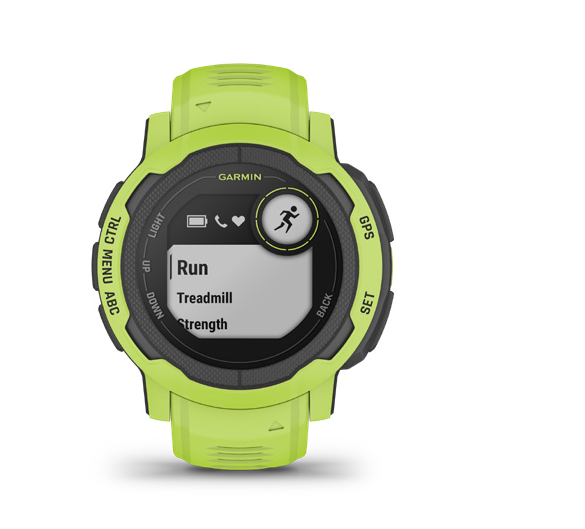 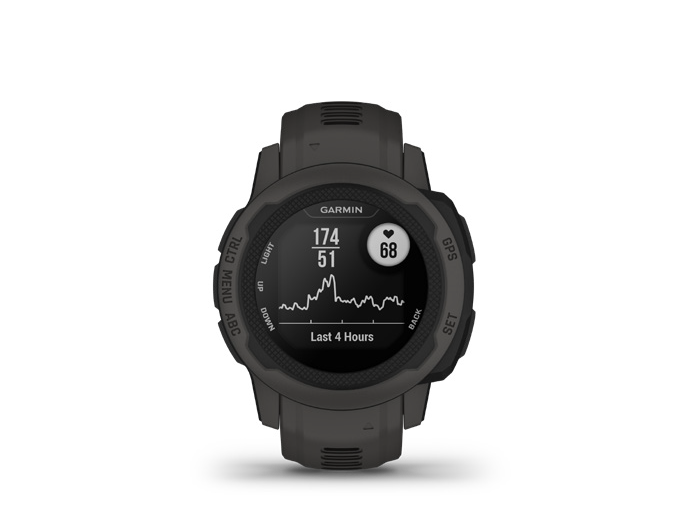 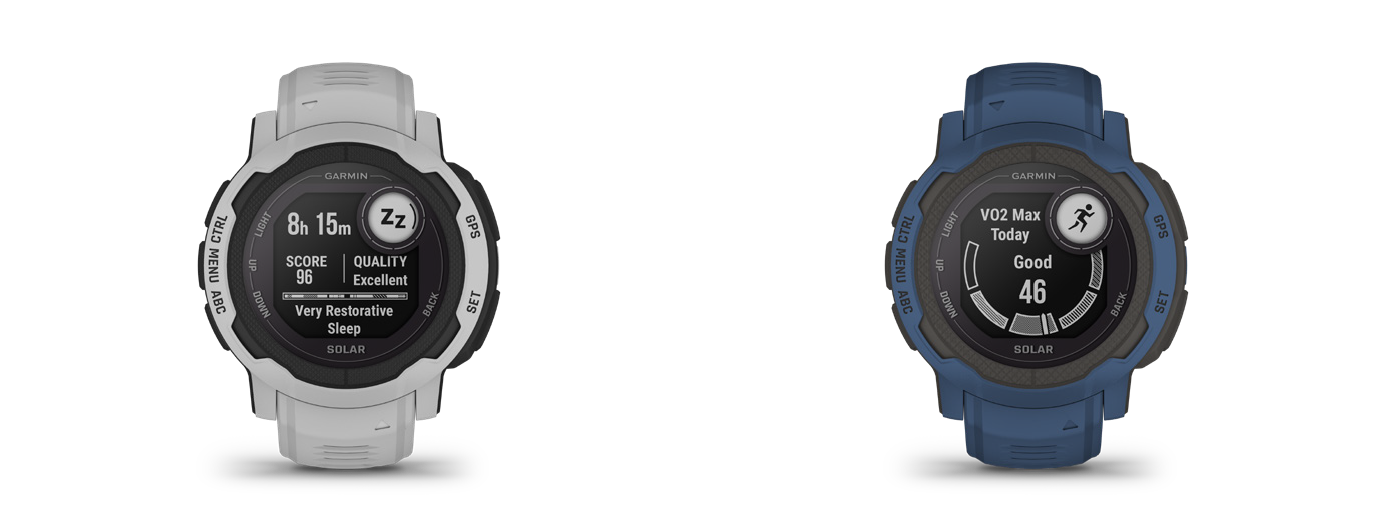 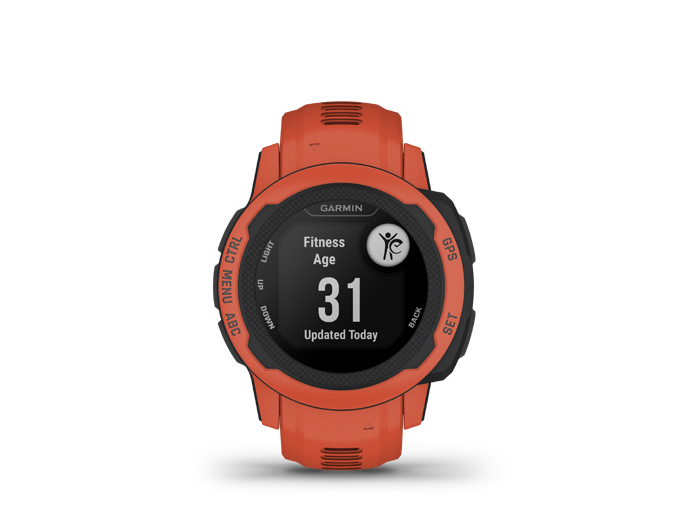 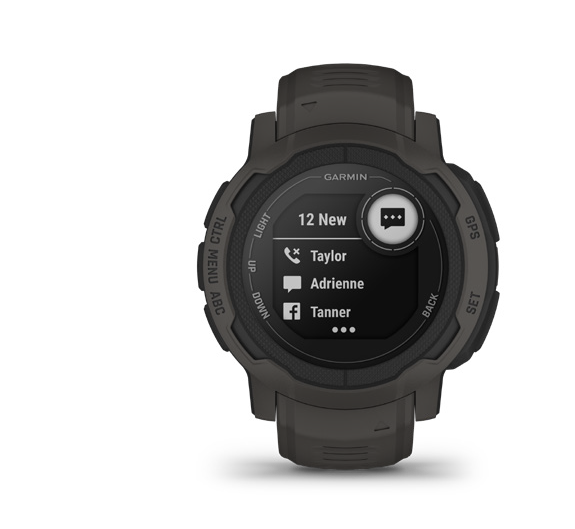 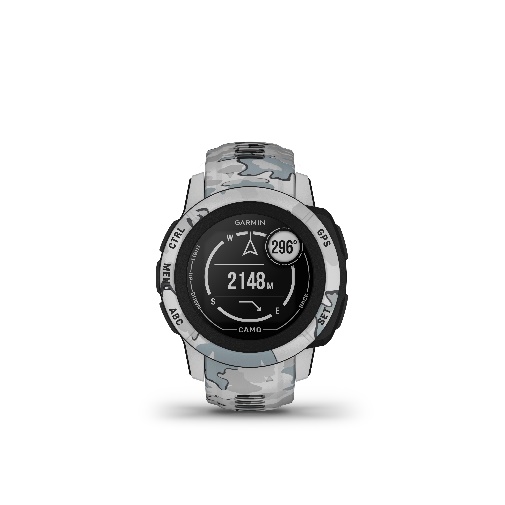 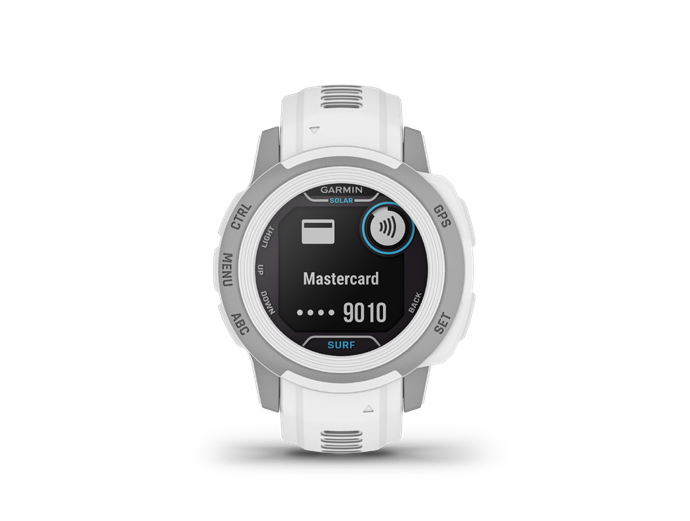 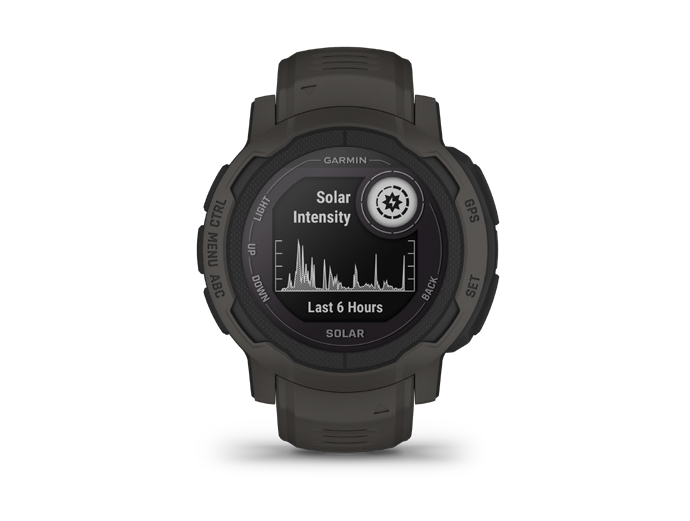 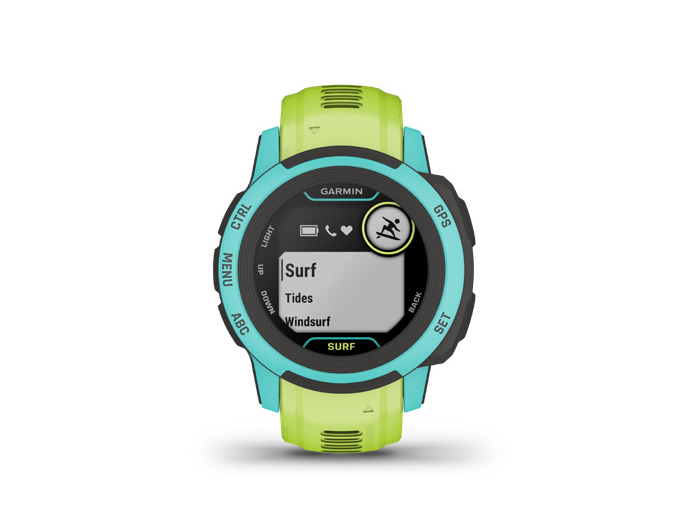 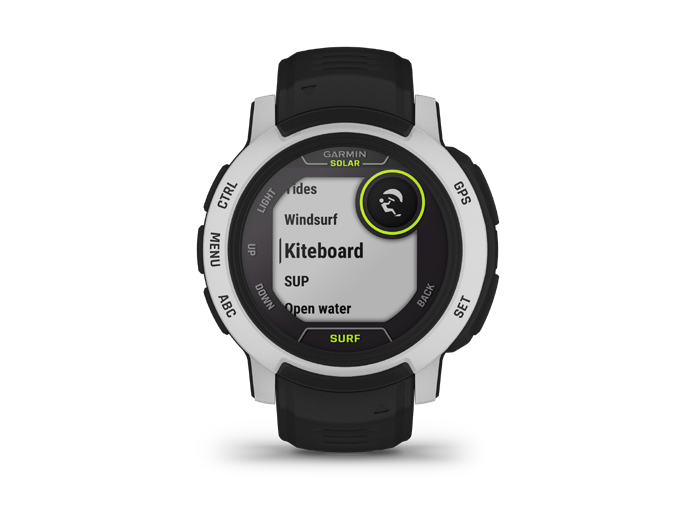 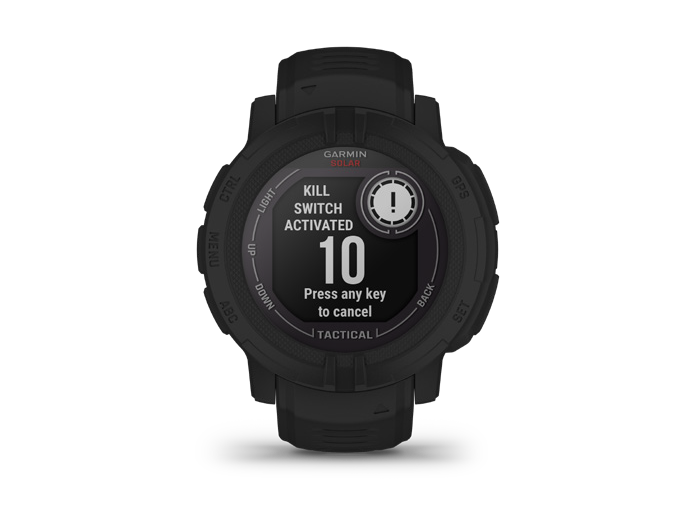 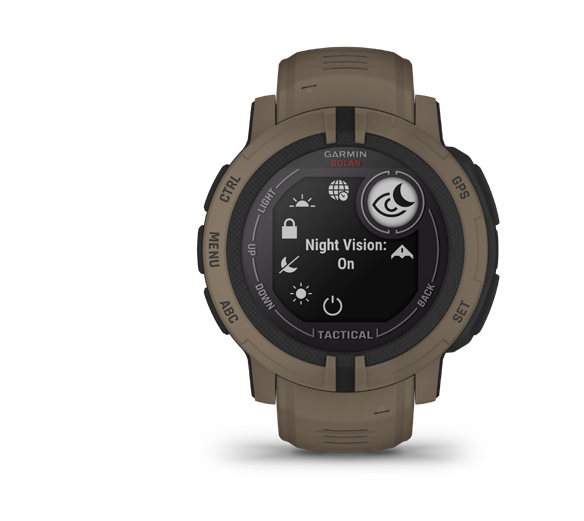 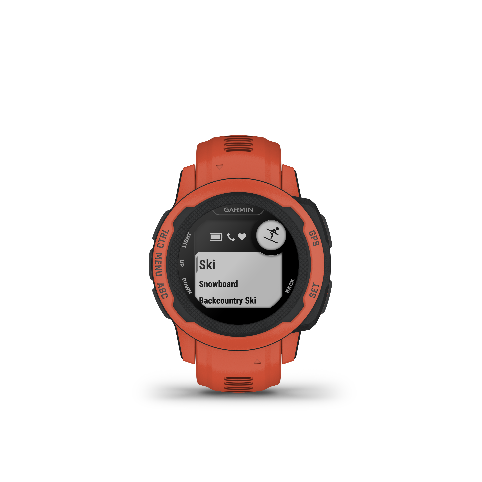 СРАВНЕНИЕ НА ПРОДУКТА:
5 of 7
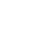 Instinct® 2 Series Здрави GPS смарт часовници
АНОНСИРАНЕ НА НОВ ПРОДУКТ
ПРОДУКТОВА КОНФИГУРАЦИЯ:
Instinct 2 Series
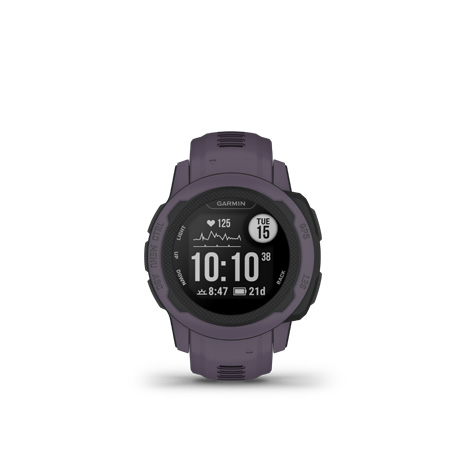 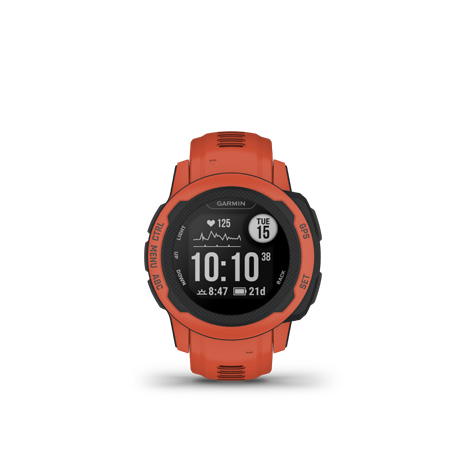 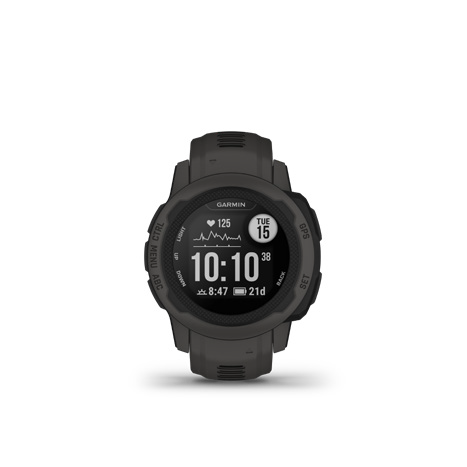 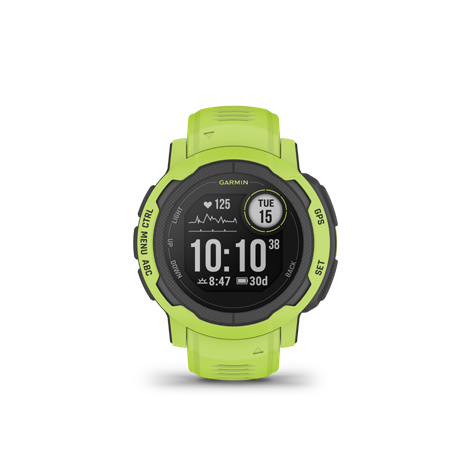 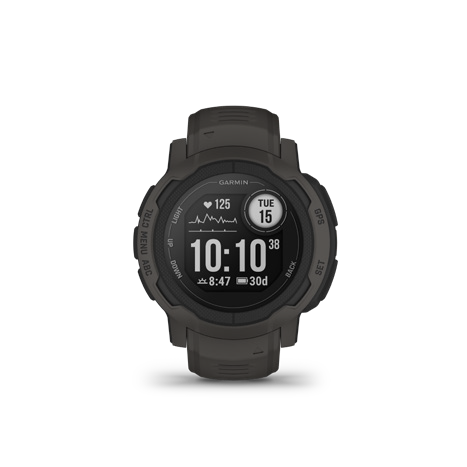 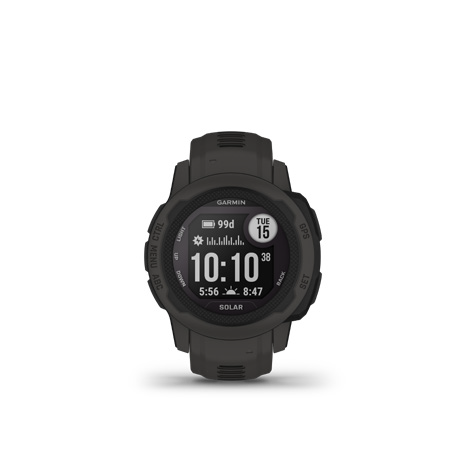 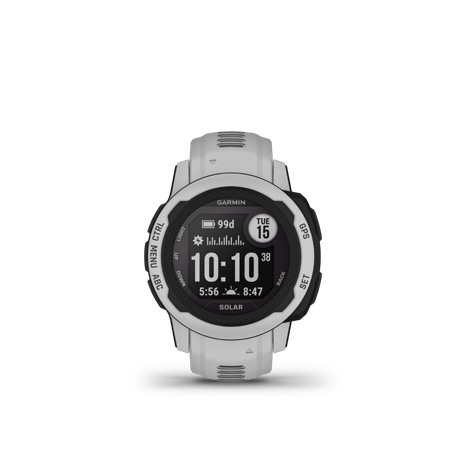 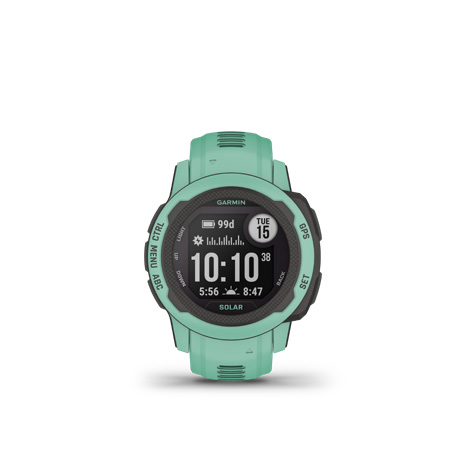 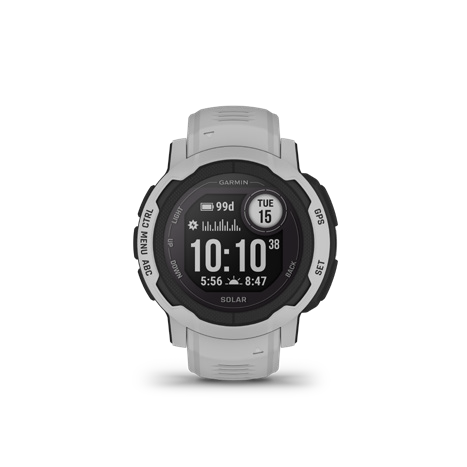 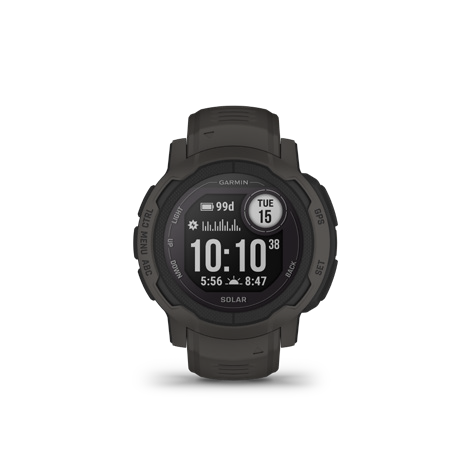 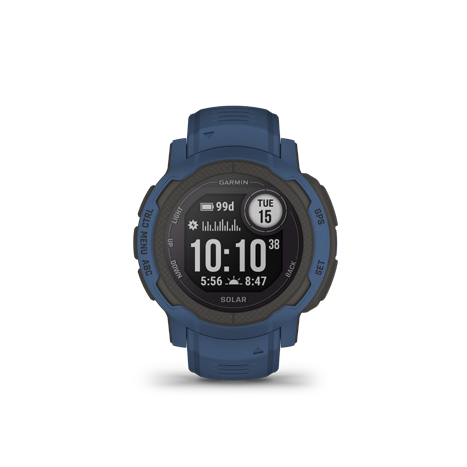 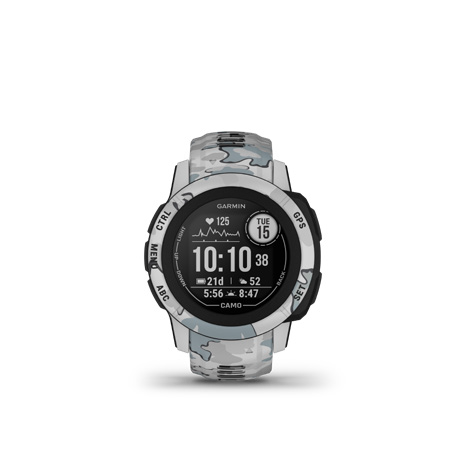 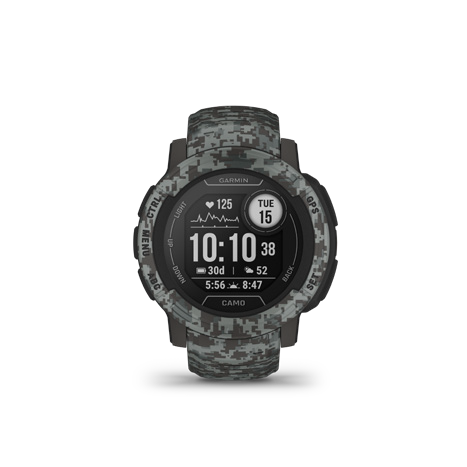 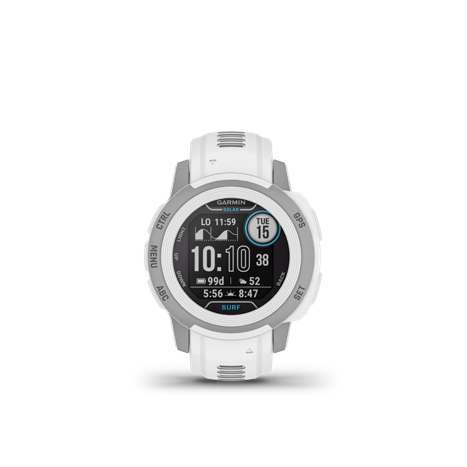 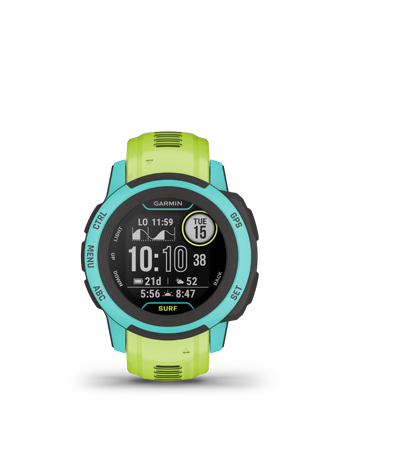 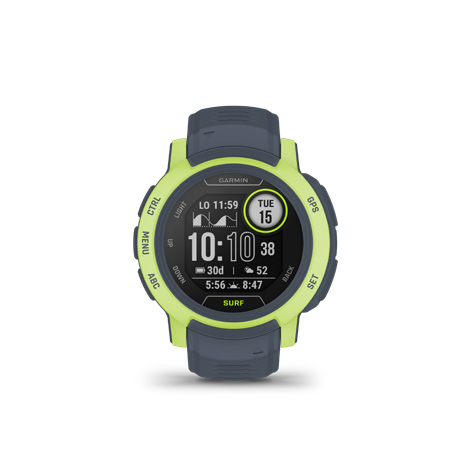 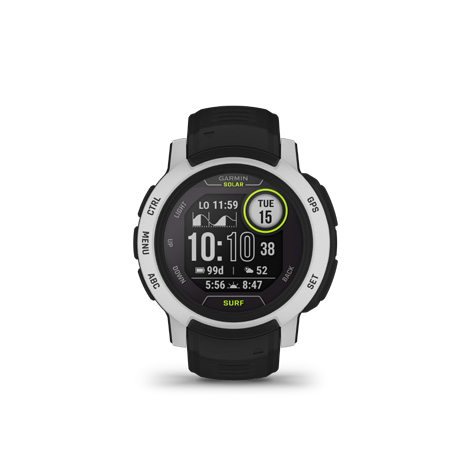 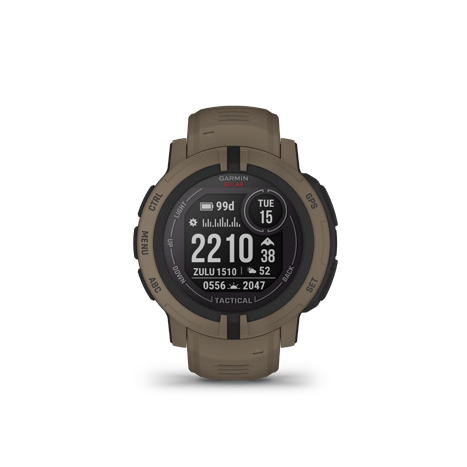 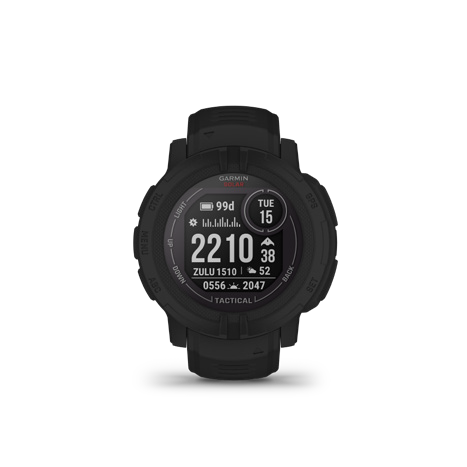 6 of 7
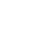 АНОНСИРАНЕ НА НОВ ПРОДУКТ
Instinct® 2 Series Здрави GPS смарт часовници
СПЕЦИФИКАЦИИ:
*Слънчево зареждане, като се предполага целодневно носене с 3 часа на ден навън при условия от 50 000 lux 
**Слънчево зареждане, при условие, че се използва в условия от 50 000 lux
1 Слънчево зареждане, предполагащо носене през целия ден с 3 часа на ден навън при условия от 50 000 lux 
2 Вижте Garmin.com/ble
3 Вижте Garmin.com/ataccuracy
4 Това не е медицинско изделие и не е предназначено за използване при диагностициране или наблюдение на каквото и да е медицинско състояние; вижте Garmin.com/ataccuracy. Pulse Ox не се предлага във всички страни.
5 Когато е сдвоен със съвместим смартфон; вижте Garmin.com/ble
6 Изисква приложение, заредено на вашия съвместим смартфон, сдвоен с Descent Mk2S


Словесната марка и лого на Bluetooth са регистрирани търговски марки, собственост на Bluetooth SIG, Inc. и всяко използване на такива марки от Garmin е по лиценз.
7 of 7
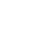